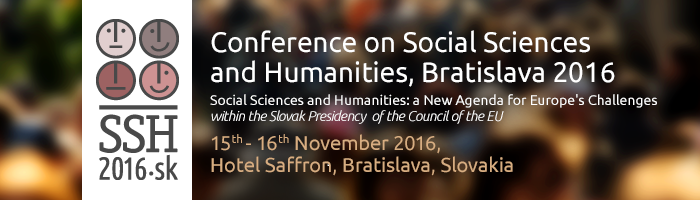 Cultures, values, beliefs, motivations and citizenship in SSH:paving a road to European Cultural Heritage
Gábor Sonkoly
Eötvös Loránd University, Budapest
Contents
Main values in H2020 Work Programme from the perspective of SSH
The parallel evolution of History and Cultural Heritage 
Building European Cultural Heritage and SSH
Definition
Key issues
Methodological toolkit 
Concluding remarks
Main values in H2020 Work Programme from the perspective of SSH
SSH and values  
How to relate values and critical attitude?
New form of capitalism (of emotions)
Lack of credibility (“from omnipotence to impotence”?)
Inclusive societies
Innovative societies 
Reflective societies
New awareness in SSH 
The example of History
The parallel evolution of History and Cultural Heritage
A very short history of CH
National pre-histories 
The French example: le patrimoine national 
The English example 
The German example: Denkmal and Heimat
Civilization, Heritage, Kultur 
First Regime of Cultural Heritage (1960s-1980s)
The role of UNESCO
Common Human Culture (1940s-50s – C. LÉVI-STRAUSS: Race and History, 1952)
Realizing Cultural Differences (1960s-70s - C. LÉVI-STRAUSS: Race and Culture, 1971)
The growing recognition of Cultural Diversity (1980s-: Universal Declaration of Cultural Diversity, 2001. Convention, 2005) 
Second Regime of Cultural Heritage (1990s–)
New concepts (intangible heritage, cultural diversity, cultural landscape, cultural rights, etc.)
CH as the first pillar of sustainability
Definition of current Cultural Heritage and SSH
The “understanding and preservation of European Cultural Heritage” worded in the Work Programme require 
the appropriate definition of the current concept of Cultural Heritage;
the identification of “key issues of cultural heritage, identity formation as well as intellectual, artistic, creative and historical legacy of the European Union”;
the assessment of the tools, methods and practices to understand and manage these challenges.
The current concept of European Cultural Heritage
Cultural Heritage (CH) has become recurrent as a reference to identity formation and culture in different levels of administration from international organizations through national institutions to local authorities;
This institutionalization has not been widely recognized in SSH, which are often reluctant to integrate CH as an academic term or category;
Current CH is characterized by a conceptual complexity (tangible /built and natural/ heritage, intangible heritage /that is cultural and social practices/, cultural and biodiversity, cultural rights, sustainability, resilience, etc.);
It is suitable to be used as the institutionalized form of Culture and, consequently;
As the medium of the integration of Culture and Identity into the management of economic, ecological and social challenges.
The current concept of European Cultural Heritage
Since the conceptual expansion and institutionalisation of CH did not always adhere to the critical standards of SSH, current populist and xenophobic identity formations may apply it to avoid scientific control and interpretations of the past;
Significant varieties occur in the definition of CH within Europe according to the historical development of different countries;
CH can be the indicator of rich bottom-up identity formations in a society of long democratization as well as a means of non-critical use of the past in a society with authoritarian reflexes.
Some varieties within European CH
“Central and Western European specificities” (Cultural Heritage counts for Europe – Full report, 2015); 
Historical differences (different level of democratization in the 1970s-1980s); 
Linguistic differences (“cultural heritage” as a loanword); 
Human rights, cultural diversity, cultural rights – legal and conceptual differences; 
Current nation-building patterns revealed by the role of intangible heritage. (See map.)
Key issues and objectives of the study of European CH
The complex concept of CH requires a thorough and interdisciplinary analysis, which should integrate not only SSH, but also other disciplines concerned with sustainability, ecology and natural heritage;
The study and understanding of CH is one of the major challenges of European sciences;
The comprehensive and integrative (from international to local) nature of CH could allow Europe to build a common European Identity under the label of European CH, which is not in conflict, but in harmony with other means of identity formation;
European CH should be constructed on the critical and shared investigation of the past including the dark heritage of the continent;
This critical and reconciling definition of European CH could contribute to the establishment of a positive European identity in the current period marked by fear (of loss) and uncertainty;
CH as a personalized and integrative perception of the past;
It could provide the continuum of the past, present and future, in which new cultural and social practices do not appear as threats, but as challenges to the management of change.
Methodological toolkit for the management of the European CH
SSH and other CH related disciplines should develop critical European CH studies, which demands inter- and multidisciplinary approaches, vigorous networking and several forums of cooperation and exchange;
Critical CH studies require the development of new reach out techniques from scholars as well as awareness raising among academics about the necessity of new co-creative skills and methods;
The principles of advocacy and participation are pivotal assets of critical CH studies, since researchers of CH are invited to work together with a wide range of citizens from decision and policy makers to local social actors. Critical CH must be based on the values of social inclusion and solidarity;
Representation and promotion of European identity through events and actions related to European CH (European Heritage Label, House of European History, European Year of CH, festivals, social media, etc.) are excellent means to mobilize European SSH for the construction of critical and inclusive European CH and to raise public consciousness of Europe’s cultural “unity in diversity”.
Methodological toolkit for the management of the European CH
Digitalization of CH is crucial for research and makes involved SSH more international through enhanced communication and easier cooperation. It also increases the public accessibility to CH items and places;
The transmission of intangible CH, however, is expected to secure tradition and identity through personal contact (tacit knowledge) and intergenerational cooperation, which should be taken into consideration, when the new digital preservation methods of intangible CH are elaborated.
Concluding remarks
Cultural Heritage is a neutral category to build European identity and culture.
The H2020 values (inclusive, innovative, reflective) are appropriate. 
Critical methodology of European SSH is an unavoidable asset for this construction.
The grey zone between Academia and CH are to be explored and cultivated (co-creation, reach out techniques, etc.).
European CH as the means of solidarity and personal involvement.
European CH as the means of positive and assertive European identity.
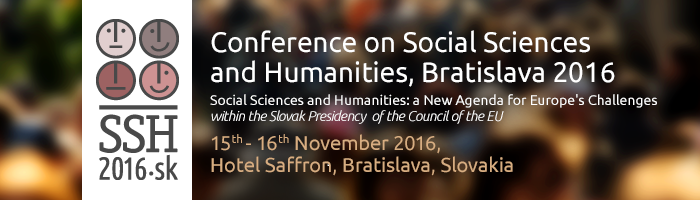 Thank you!
 gsonkoly@gmail.com
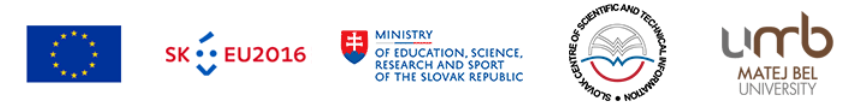